Von der Struktur zur Funktion
- Warum der Mensch nicht mit den Füssen greift und auf den Händen geht -
Einstieg
Nenne Gemeinsamkeiten und Unterschiede von Hand und Fuss eines Menschen.

Wie:
In Zweier-/Dreier-Gruppen
Pro Stichwort ein Post-it
Ablauf
Vom Affen zum Menschen - Der Weg vom aufrechten Gang
Knöcherne Unterschiede von Hand und Fuss
Spezifische Gelenkmechanismen in Hand und Fuss
Wichtigkeit von Bändern, Sehnen und Muskulatur
Exkurs Medizin Hand: Die Funktionshand bei Tetraplegiker
Exkurs Medizin Fuss: Was ist ein Plattfuss?
Lernziele
Ich kenne die grundlegenden anatomischen Unterschiede von Hand und Fuss
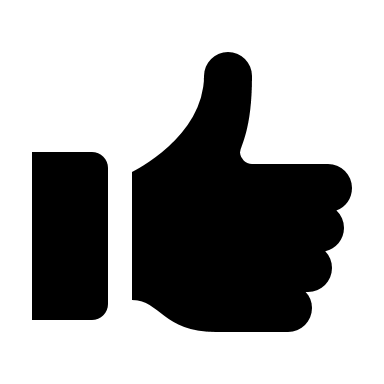 Ich kann die anatomischen Unterschiede mit der entsprechenden Funktion verknüpfen
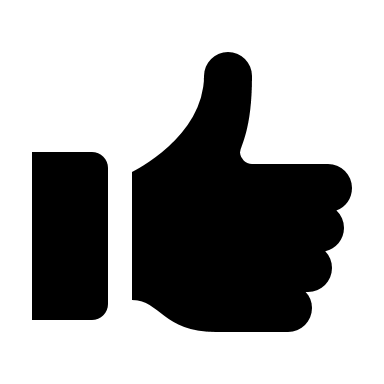 Ich kenne die menschliche Entwicklung und kann einer interessierten Person
die wichtigsten Veränderungen von Hand und Fuss erläutern